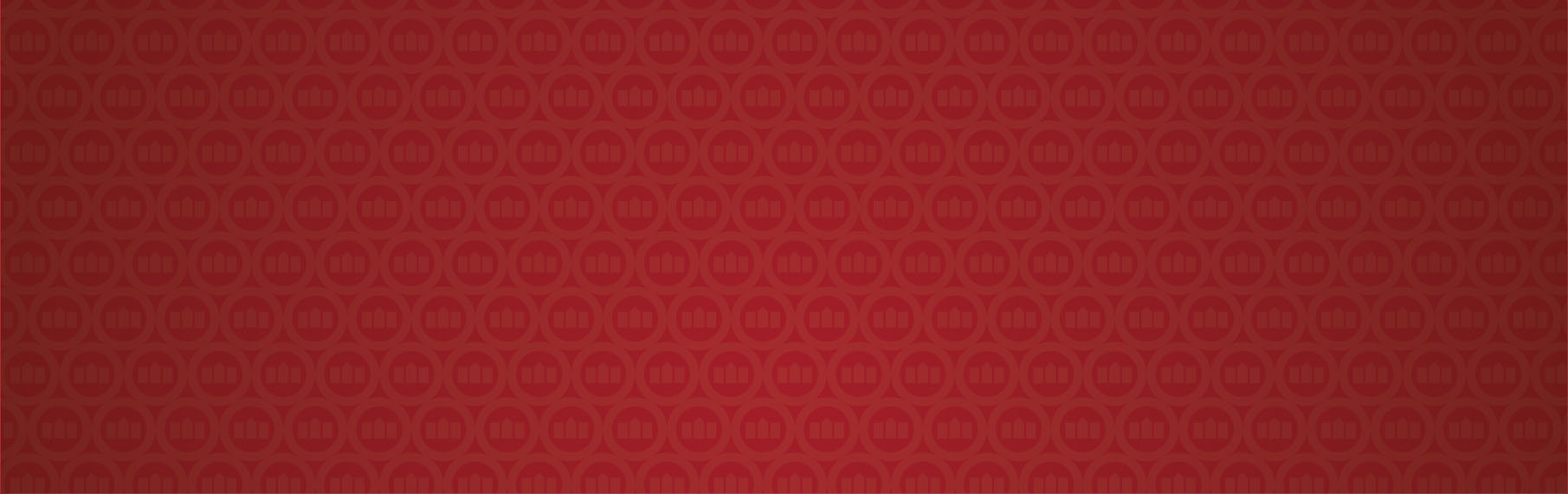 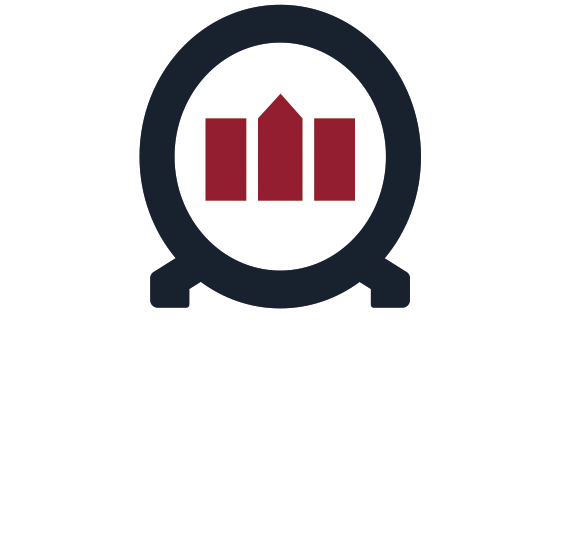 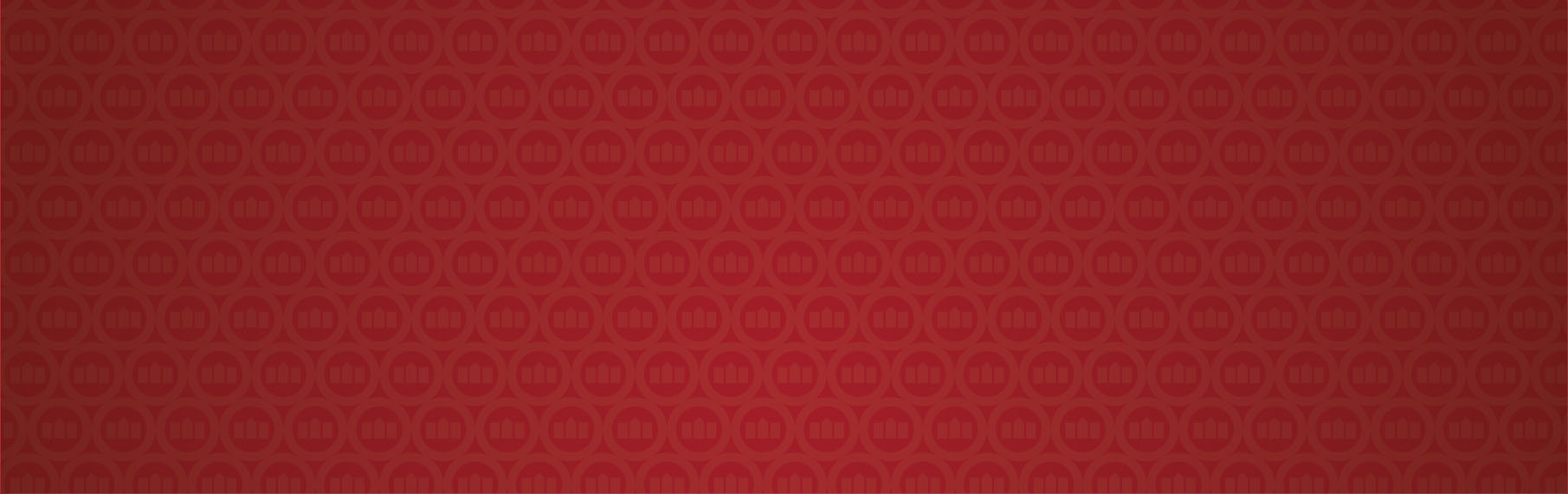 XXX de 2022
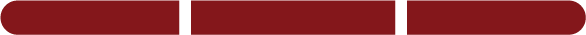 Our Institutional Vision
Our Mission
Our Values
The pursuit of the common good through the advancement of knowledge, the care for our community, the care for the environment and the cultivation of long-term relationships based on a thirst for learning.
We wish to offer an enriching educational experience tailored for a globalized world. Supported by critical thinking and the continuous generation of knowledge through research.
We wish to be recognized as one of the best universities in Chile.
We thrive through the sharing of knowledge. We strongly believe that global alliances will strengthen the depth and reach of our research and our opportunities to teach.
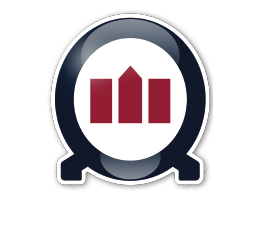 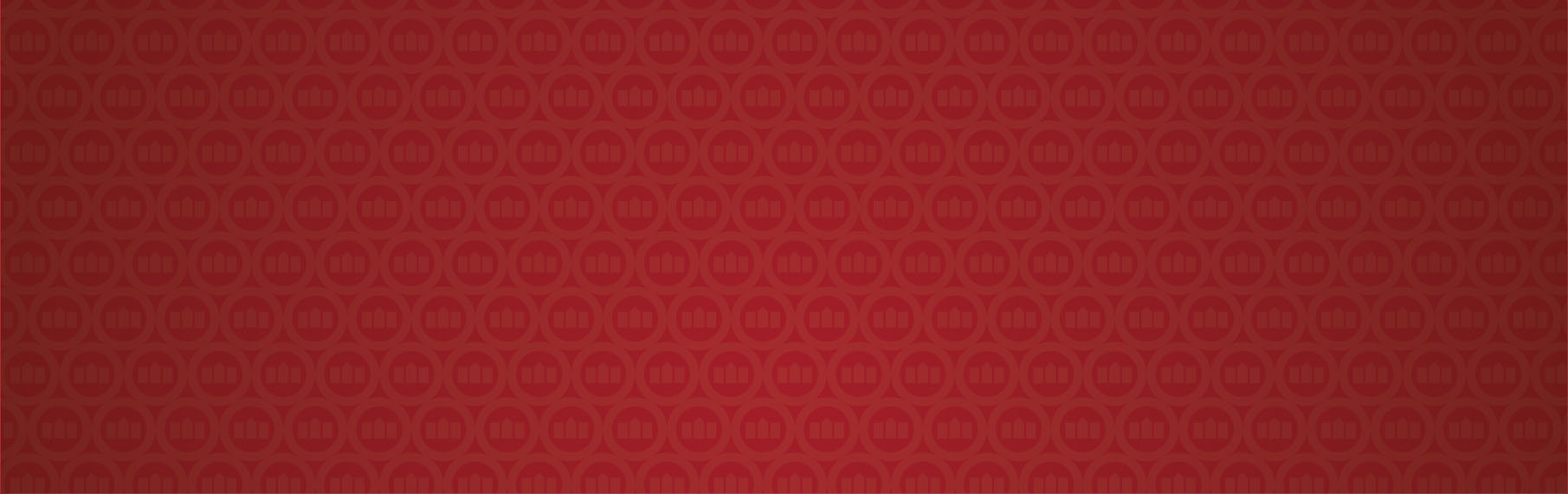 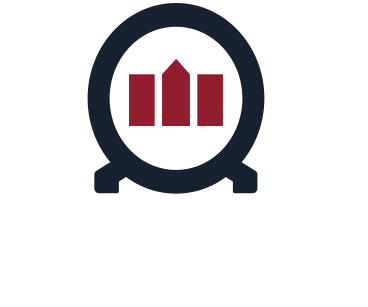 About us
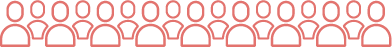 For 11 consecutive years, UNAB is the first preference of students who apply to the Unique Access System of Chilean universities.
53.672
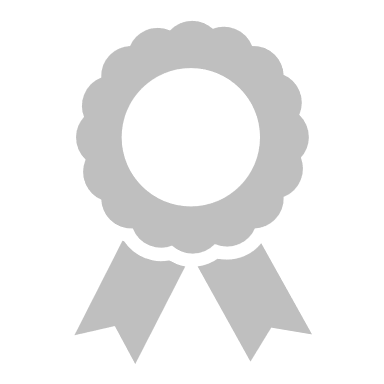 UNAB students
Total of
46.986
6.358
180
PhD students
Undergraduate students
Master students
OUR ACADEMIC DEGREES
35
63
9
82.000+
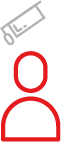 Medical
specialties
Undergraduate
programs
Masters
Alumni
20.000+
9
11
graduate alumni
Dental
specialties
PhD
programs
*2021
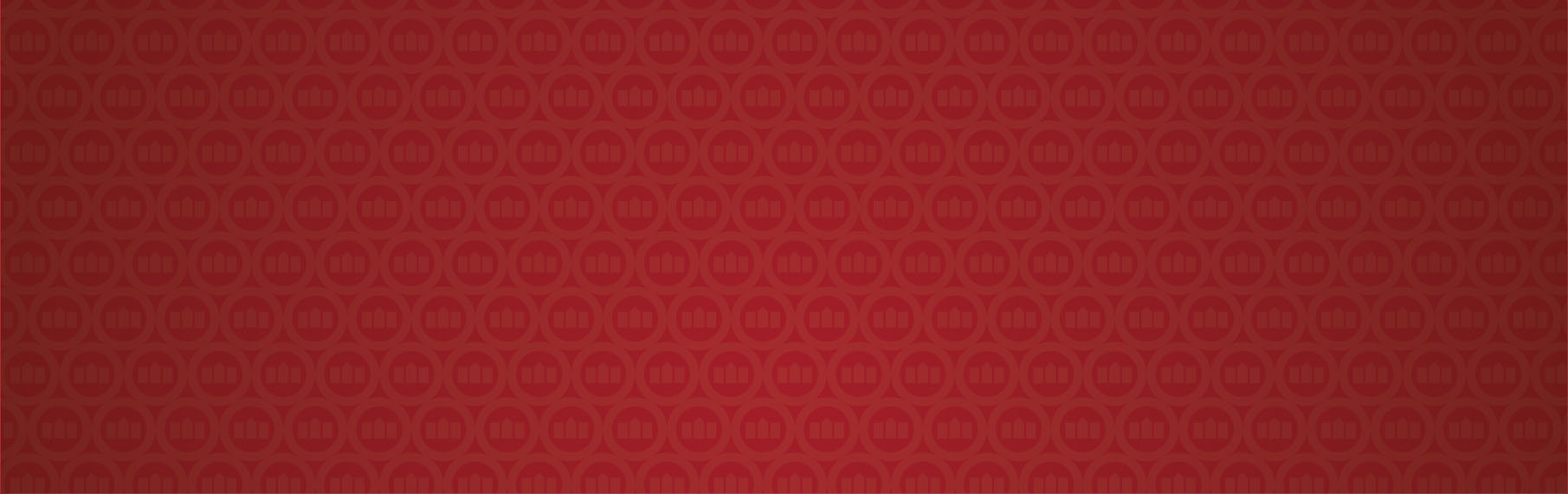 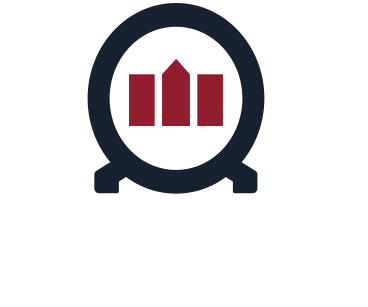 International rankings
Among the
3 top Universities of Chile
One of the 4 Chilean universities recognized by Shanghai Ranking
Place
In
Chile
Place
In
Chile
5th
4th
TIMES HIGHER 
EDUCATION 
IMPACT RANKING 2021
SCIMAGO 
INSTITUTIONAL 
RANKING 2021
UNIVERSITY RANKING BY ACADEMIC PERFORMANCE (URAP) 2021
ACADEMIC RANKING OF WORLD UNIVERSITIES (ARWU) 2021
One of the most prestigious research rankings in the world
Based on the fulfillment of the  Sustainable Development Goals  through research, engagement with the environment and institutional 
management.
This certification, annually measuring the level of research carried out by universities and academic institutions around the world.
UNAB is one of the three Chilean universities carrying out research in all disciplines..
This ranking measures the research performance of three thousand institutions worldwide, including 29 Chilean universities.
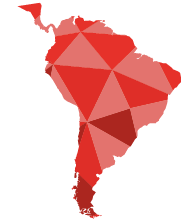 QS Stars University Ratings
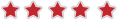 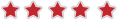 UNAB scored 5 stars in the following categories: Online learning, Inclusiveness, Employability, and Social Responsibility.
WITHIN THE BEST 4 IN CHILE:
4 stars in Teaching and Internationalization
2021 SCIMAGO RANKING IN INNOVATION
*2021
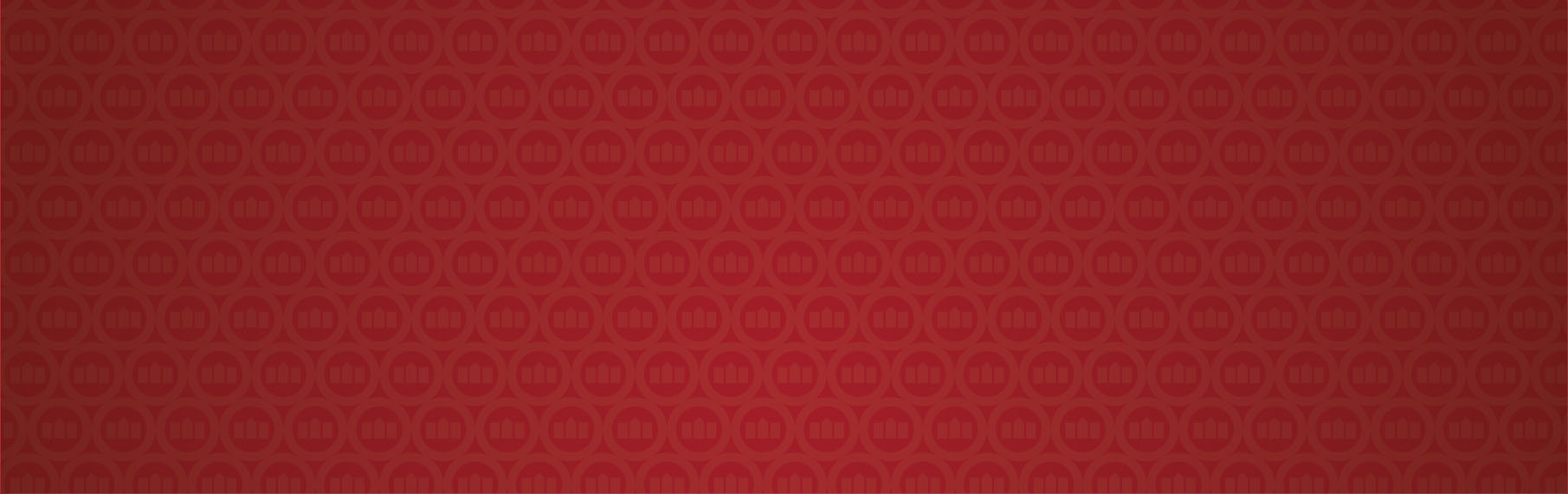 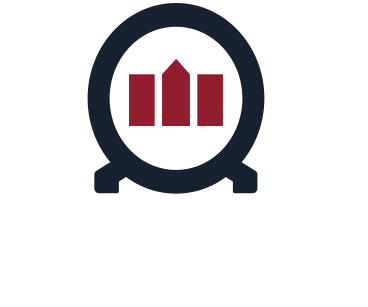 Quality assurance
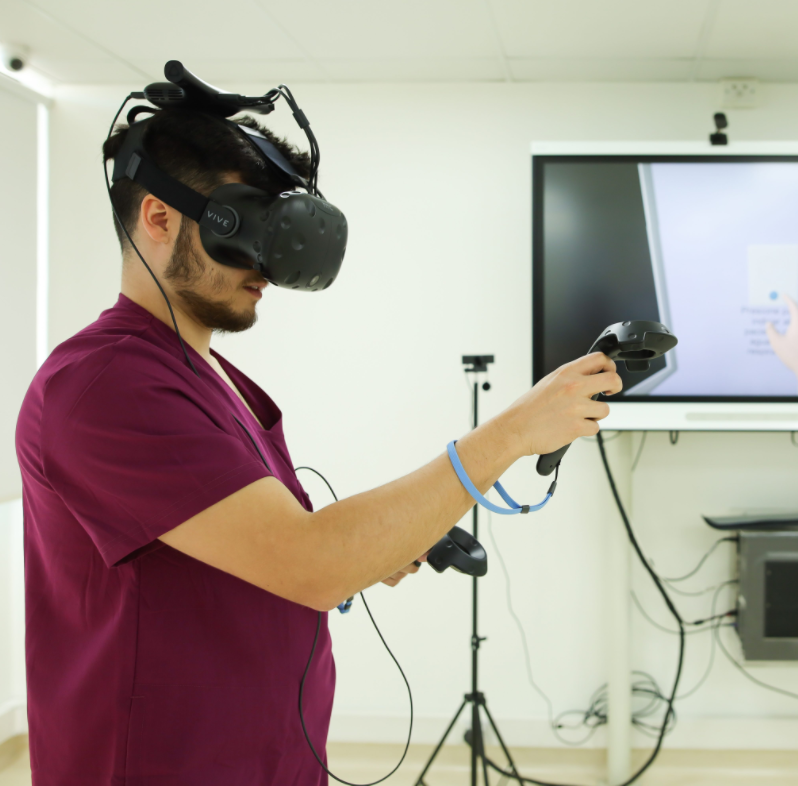 5 years Institutional Accreditation by the Chilean National Accreditation Commission (CNA) 
2018-2022
8 years International Accreditation by MIDDLE STATES COMMISSION ON HIGHER EDUCATION 
2020 -2028
UNAB quality assurance system design Accredited by The National Agency for Quality Assessment and Accreditation of Spain (ANECA).
First Chilean Private University to become accredited in Research.